PASSION
By Lily-Rose Jacques
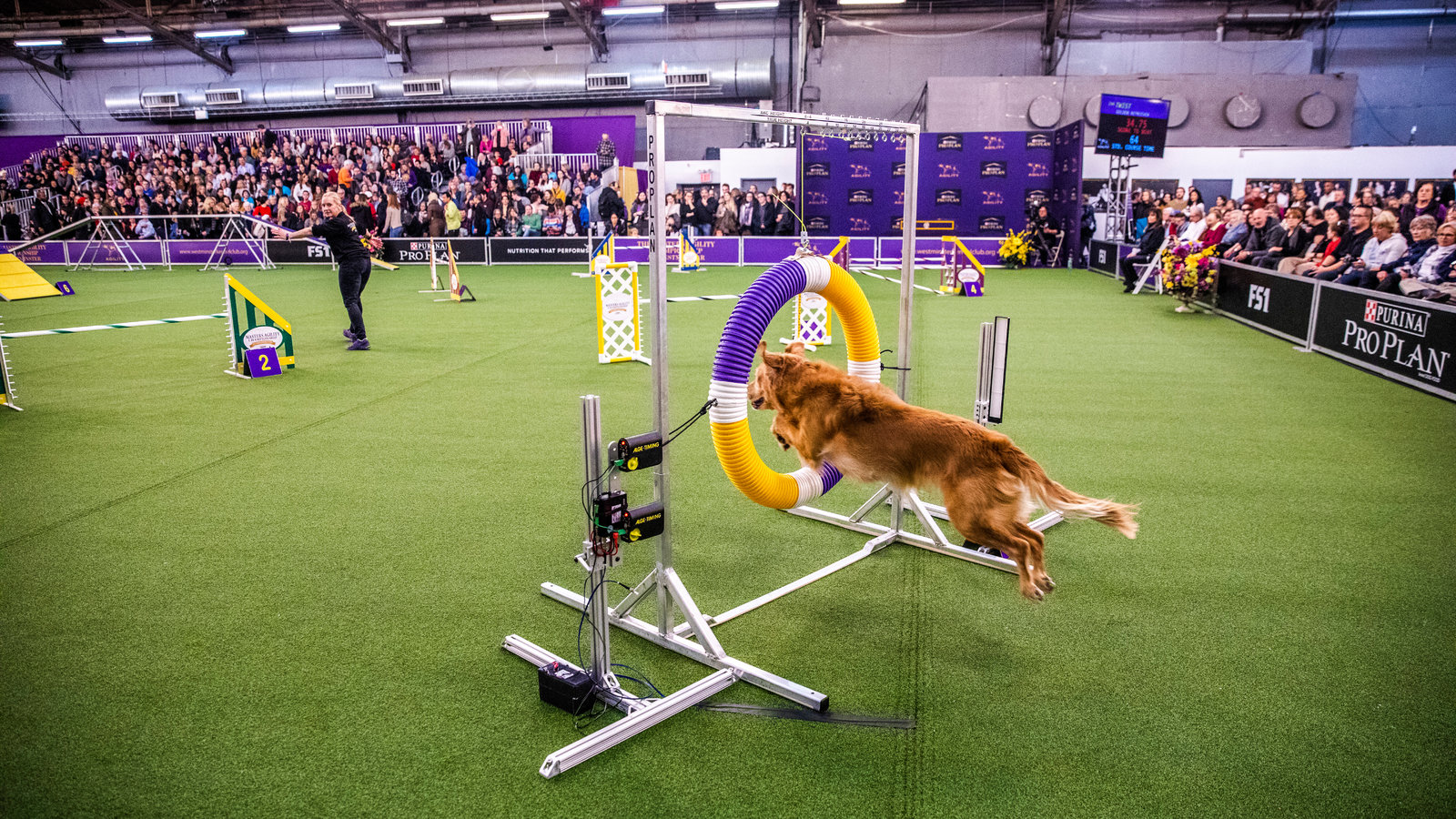 DOG SHOW
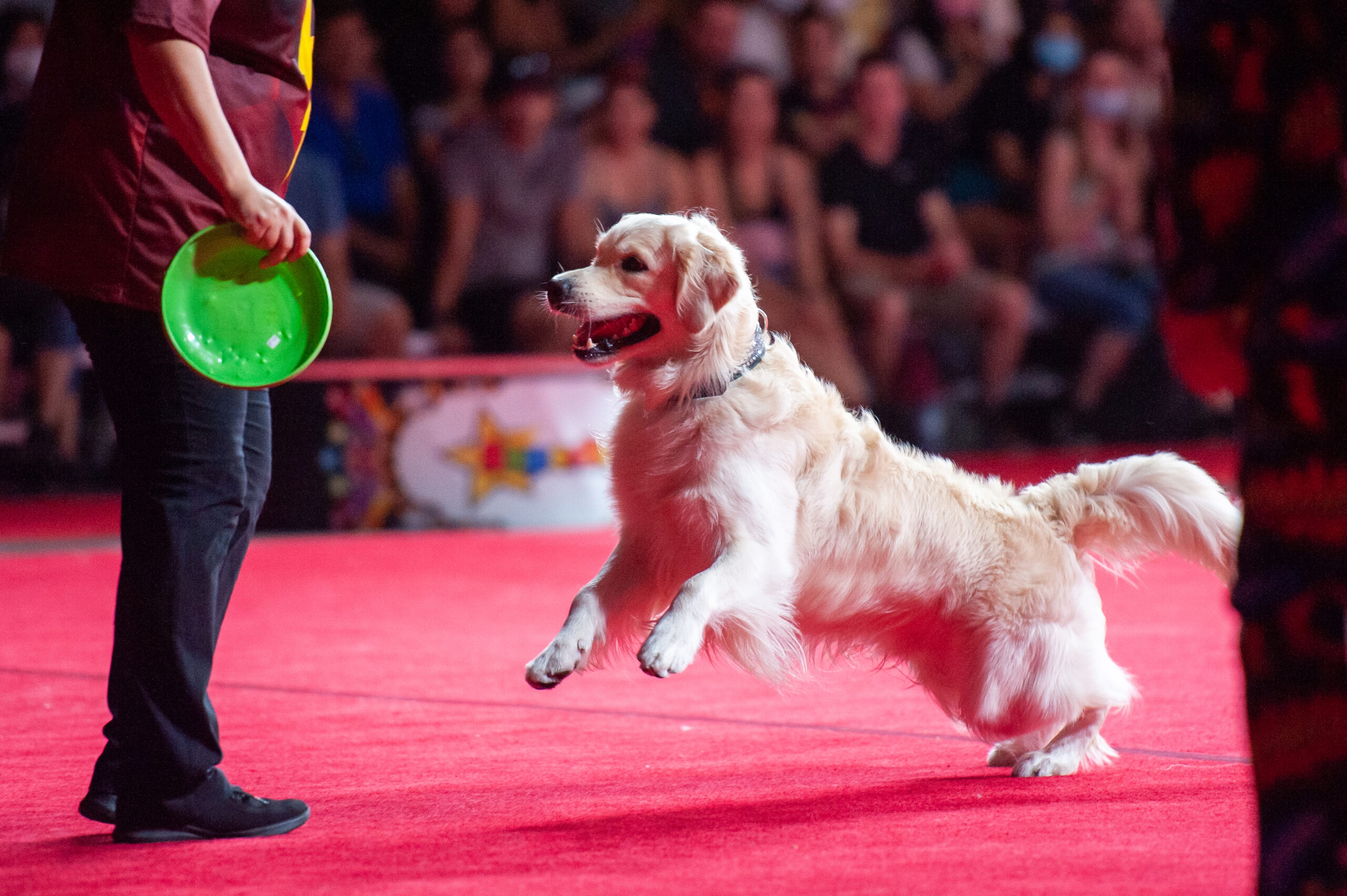 EXPLICTION
The goal of dog show is for the dogs to face the obstacle as quickly as possible
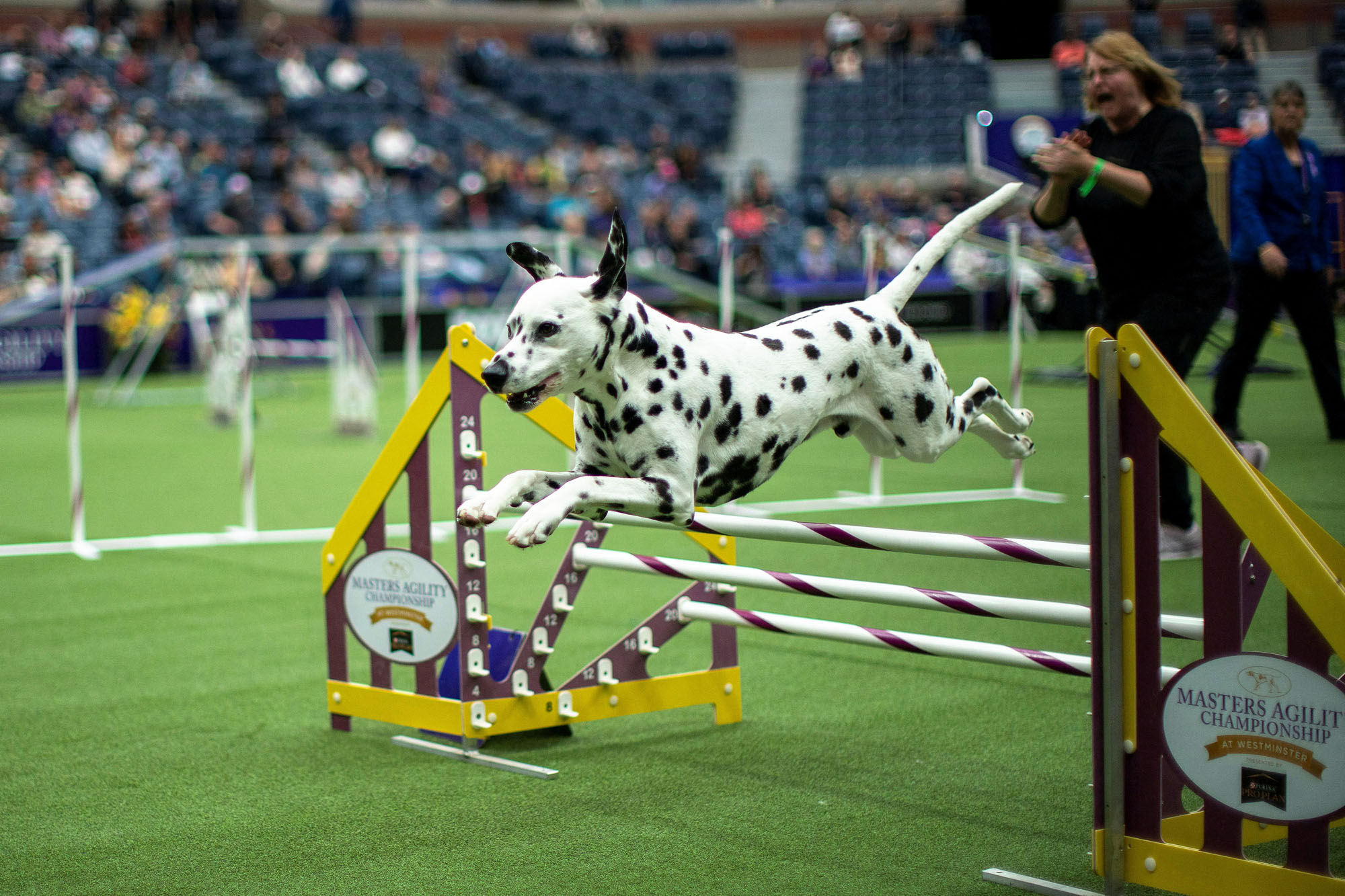